Performance-Based Funding
Tennessee and Louisiana
SAIR 2013
Edwin Litolff – University of Louisiana System

Greg Schutz – Tennessee Board of Regents
Performance-Based Funding Across the States
PBF 2.0
Progression
Completion
Mission
Subpopulations
Source: PBF: The National Landscape. Sept-2013.  Univ. of Alabama Education Policy Center
Louisiana – Formula Funding Introduction
Louisiana Constitution, Article VII section 5.D.4-authorizes the Board of Regents to formulate and revise a master plan for post secondary education.
Included in this master plan shall be a formula for equitable distribution of funds to the institutions of postsecondary education.
Targets appropriate funding levels for institutions based upon peer data.
Encourages and rewards indentified behavior on part of institutions.
Includes a performance factor related to retention and progression of students.
2014-2015 will be the sixth year of implementation, modifications are still being made to improve results.
New Formula Funding Approach
Two Primary Goals
Cost of delivery and performance
Cost Component (85%)
Core – Cost of disciplines and academic support
General Support – Institutional support and student services
Operation of Plant and Maintenance – Physical academic and support facilities
Performance (15%)
Alignment with Grad Act targeted student success metrics
Formula
Basic Factor Chart – Student Credit Hour Value
Cost Matrix
Student Credit Hours
$144.76 Base SCH Value x 573 SCH’s x LL Science 1.53 = $126,909

$144.76 Base SCH Value x 246 SCH’s x UL Science 3.00 = $106,833

				Total              $233, 742

$144.76 Base SCH Value x 15 SCH’s x UL ENG 3.01 =     $6,535

$144.76 Base SCH Value x 105 SCH’s x UL ENG 3.46 =   $52,591

$144.76 Base SCH Value x 3 SCH’s x UL ENG 8.20 =        $3,561		
				
				Total	   $62,687
Formula Funding Matrix - Example
Formula Funding Spreadsheet
Total SCH Production 261,667
Core Component $98,071,579
Core Component EOC $90,311,809
General Admin and Operational Costs
Total Dollars $114,084,325
State Share 42%
Formula Request $47,915,417
Additional Performance - Added
Pell Enrollment – 5%
Research - 2%
Workforce - 3%
Distribution
Formula Units – Colleges and Universities
Non-Formula Units – Systems, Ag, Law, LOSFA
Preliminary Board of Regents Allocation
15% Performance
Maximum -4% loss
2Year/4 Year Shift
10% Performance (Pell, Research, Workforce)
Total Formula Distribution for $500 million
Formula Summary
Total Cost $1.9 billion
State Share $868 million
Appropriation $500 million
UL System Total Operating Budget FY 2013/14 State Funding Trend
Average System Tuition
63% Increase
Performance Funding in TN
Higher Education in TN
TN Funding Context
TN Outcomes-Based Funding
Current Situation
Tomorrow’s Opportunity
TBR Fall Enrollment Trend
* Fall 2013 does not include session II enrollment at APSU’s Fort Campbell campus.
Source: State Enrollment Collection for Census Date Enrollment
TN Colleges of Applied TechnologyEnrollment Trends
Source: TBR TCAT Collection for End-of-Year Enrollment
Funding Tennessee Higher Ed
All years equated to 2010-11 dollars / Source: THEC Student Support Historical Analysis
ARRA =American Recovery & Reinvestment Act / MOE=State Maintenance and Operating Expenses
Funding Tennessee Higher Ed
All years equated to 2010-11 dollars / Source: THEC Student Support Historical Analysis
ARRA =American Recovery & Reinvestment Act / MOE=State Maintenance and Operating Expenses
Funding Tennessee Higher Ed2013-14
Source: THEC Presentation – Nashville State – August 20, 2013
Developing a New Formula Model
Source: THEC Presentation – Nashville State – August 20, 2013
20
Developing a New Formula Model
Source: THEC Presentation – Nashville State – August 20, 2013
Past Concept of Bonus Pay
Enrollment-Based Funding
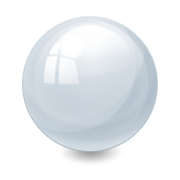 Performance Funding (5.45%)
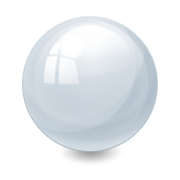 Funding Models
Enrollment-Based Funding – Tuition and State Appropriations based on current enrollment.
Performance Funding – Standard formula with extra pay for meeting state objectives.
Outcomes-Based Funding (Performance-Based) 
Tuition dollars based on current enrollment.  
State appropriations based on recent past performance.
TN Outcomes-Based Components
Measurements – Items by system (Univ.  & Com. Col.)
Scales – State weights and measurement equivalency
Institutional Weights - By institutional mission
State 40% Premiums - Currently adult and low-income
Translate to Dollar Amount - SREB Faculty Salary Averages
Funding
THEC Recommendation (November)
Governor’s Budget (December)
Legislative Appropriations (April)
System Tuition and Fees (June)
TN Outcomes-Based Formula
University Weighting Structure – 40% Premium in Yellow
Source: Funding Formula Model Simulation -THEC Website
25
TN Outcomes-Based Formula
Two-Year College Weighting Structure –40% Premium in Yellow
Source: Funding Formula Model Simulation -THEC Website
26
Formula Share of 
Available State Funding
Source: THEC Presentation – Nashville State – August 20, 2013
27
Source: THEC Presentation – Nashville State – August 20, 2013
Current Situation
Beginning fourth year of outcomes-based funding. 
Phase out complete for past enrollment-based funding policy to use the funding formula to only distribute new dollars (hold harmless).
Initial evaluations and comments on use becoming available.
Used by both TBR and UT systems for presidential evaluation.
Changes in institutional practices.
Discussions for changes in the formula.
New strategic planning cycle begins in fall 2015.
Current Comments
When can I change my weights?
What measures should we add?
What measures should we take away?
How can we capture workforce and research dollars more efficiently?
Would a five-year average be better than a three-year?
How will the model perform in a time of decreased funding?
Changes in Practice
Presidential Evaluations on Outcomes Components
Predictive Analysis on Outcomes Components
Increased scrutiny on application and acceptance policy
Increased importance on measuring the cost and effectiveness of system and campus initiatives
Changes in Formula
Changes made
Less than one-year certificates included in formula
Graduation Rates computed with trailing summer
Possible items to remove
Graduation Rates
Degrees per FTE
Possible items to add
Prior Learning Assessment
Reverse Transfer
Benchmark Certificates
Possible Formula Changes
Increase average from three-year to five-year
Include National Clearinghouse data in Graduation Rates
Conclusions
Performance-Based Funding is not a fix for higher education funding needs.
PBF does communicate state priorities and institutional mission.
The concept of outcomes funding on face value is appealing to the legislature and the public.
PBF 2.0 in a beginning look does appear to have the capability of changing institutional practices.
Many varieties of PBF 2.0 are becoming available to study.
Tomorrow’s Opportunity
Maintain a data driven approach
Understand your Institution
Understand the politics
Move toward decision support and predictive analysis (big data analytics)
Maintain focus on bread and butter IR activities
Distinguish measures best for funding and for strategic action

(Includes concepts from Terrenzini 2013, “On the Nature of Institutional Research”)
Performance-Based Funding
Tennessee and Louisiana
SAIR 2013
Edwin Litolff – elitolff@uls.state.la.us 

Greg Schutz – greg.schutz@tbr.edu